Customizing Query to Patron
Customizing Query to Patron
The Fulfillment ‘Other Settings’ send_query_to_patron_use_xsl parameter must be set to true
The Fulfillment Configuration page allows adding patron query types
2
Customizing Query to Patron
Up to 30 types may be added
Customizing Query to Patron
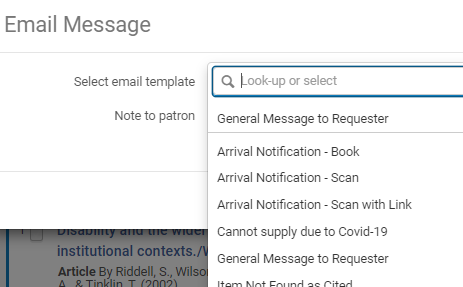 The types appear in the drop down when selecting ‘Send Query to Patron’ for a borrowing request
4
Customizing Query to Patron
All templates use the same Alma letter – ‘Query to Patron Letter’.

Each label in the Labels tab for this letter is duplicated, for example:
Type_1_query_line_1
Type_2_query_line_1
…
Type_1_query_line_2
Type_2_query_line_2
5
Customizing Query to Patron
Each label in the Labels tab for this letter is duplicated, for example:
Type_1_query_line_1
Type_2_query_line_1
…
Type_1_query_line_2
Type_2_query_line_2

This way, the Alma letter can be configured using XSL ‘if’ statements – 
IF ‘template 1’ USE ‘type 1 labels’
IF ‘template 2’ USE ‘type 2 labels’
…
‘Template x’ is the type configured in the code table, e.g. ‘'Type_1_query_name’,’ 'Type_2_query_name’ etc.
6
XSL example (1)
<xsl:choose>

<xsl:when  test="notification_data/query_type = 'Type_1_query_name’”>
 <tr>
   <td>
     <h3>@@Type_1_header@@</h3>
   </td>
 </tr>
</xsl:when>

<xsl:when  test="notification_data/query_type = 'Type_2_query_name’”>
 <tr>
   <td>
     <h3>@@Type_2_header@@</h3>
   </td>
 </tr>
</xsl:when>

</xsl:choose>
7
XSL example (2)
<xsl:choose>

<xsl:when  test="notification_data/query_type = 'Type_1_query_name'">
		<tr>
		 <td>@@Type_1_query_line_1@@</td>
		</tr>
		<tr>
		 <td>@@Type_1_query_line_2@@</td>
		</tr>
		<tr>
		 <td>@@Type_1_query_line_3@@</td>
		</tr>
</xsl:when>

<xsl:when  test="notification_data/query_type = 'Type_2_query_name'">
		<tr>
		 <td>@@Type_2_query_line_1@@</td>
		</tr>
		<tr>
		 <td>@@Type_2_query_line_2@@</td>
		</tr>
		<tr>
		 <td>@@Type_2_query_line_3@@</td>
		</tr>
</xsl:when>

<xsl:choose>
8
Customizing Query to Patron
The manually entered note is part of the letter, in the field "notification_data/query_note”

See Example Letter Customization: Query to Patron Letter and Configuring Patron Queries
9
Thank you!
xxx@exlibrisgroup.com